Academy Finance
Chris BeaumontPartnerClive Owen LLP
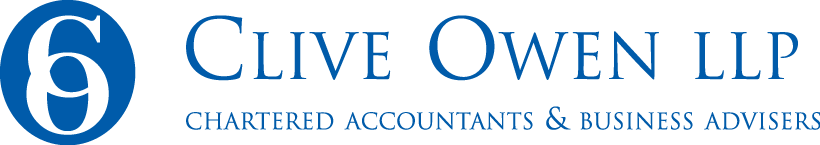 Clive Owen LLP
Established 1983
Worked with Academies for 12 years
Sponsored – converter – sponsored
Clients include free schools and UTC’s
Act for 42 Academy Trusts including 80 schools (Academies)
3 Partners, 2 managers and 9 on site teams
Member of EFA auditors forum
Member of Kreston 
Speak at Schools NE and NASBM events
Academy Freedoms
Curriculum 
Term times
Set pay and conditions
Admissions

Other
Capital bids
Free From?
Local Authority
Central Government
EFA 
Academies Accounts Direction (AAD)
Academies Financial Handbook (AFH)
National Audit Office (NAO)
HMRC
VAT
Corporation tax
Financial Change
Employer Teachers Pension (TPS) increase from 14.1% to 16.4%
Employer National Insurance (NI) increase from 10.4% to 13.8% 
Education Services Grant (£600m cut?) 

Total cost increases - 8% to 10% in life time of this parliament?

National funding formula change?
Future employer TPS increases?
Funding Streams
General Annual Grant (GAG)
Education Services Grant (ESG)
Pupil Premium
Capital
Devolved Formula Capital (DFC)
Conditional Improvement Fund (CIF)
School Condition Allocation (SCA)
Other Income Streams
MUGA
ICT
PAT
Catering
Grounds maintenance
Pupil led company
Donations (Gift Aid)
Capital – CIF/SCA
Conversion ProcessFinancial assistance required
Finance team – training/staffing/contracts
Accounting system
Accounts nominal structure
Trading subsidiary required? 
VAT return or S126
Choose payroll provider
Accounting policies
Risk register
Conversion Process Continued…
Bank account
LGPS valuation/rate
Complete own asset inventory
Conditional asset inspection 
Asset renewal policy
Consider insurance or Risk Protection Arrangement (RPA)
Governor skills audit
Review leases/contracts to be transferred
Financial Work Post Conversion
Submission of budget
	(31st July or 6weeks from final funding letter – which ever latter)
Obtain land and building valuation (within 6 weeks)
Prepare Financial Management and Governance Self assessment (FMGS) (within 4 months)
Internal Assurance visits (RAG rating) – 3 per annum
Teacher pension scheme audits (to 5th April)
Year end audit (to 31st August)
Year End (31/8)
Preparation of financial statements, which include;
Trustees report
Governance statement
Statement of regularity, property and compliance
Statement of trustees responsibilities 
Auditors report and financial statement
Assurance report of regularity
Statement of Financial Activities (SOFA)
Balance sheet
Cash flow statement 
Similar to a charity set of financial statements 
Academies Account Direction (AAD)
Year End
Audit of the financial statement (31/12)
Audit of the Academies Annual Return (AAR) (31/1)
Management pack
Risk areas
Control issues
Materiality
Draft letters of representation
Adjusted and unadjusted errors
Multi Academy Trust
Governance	
Scheme of delegation
Centralised or separate finance departments
Shared support – Finance/HR/Premises
Joint procurement 
SCA
MAT v SAT Overhead Comparison
Secondary schools – Less difference
Due Diligence
By the school joining the MAT
By the MAT on the School wanting to join

Due diligence needs to include financial as well as educational

Surplus/deficits in the future 
Reserves/balance to transfer
Governance structure
If a new converter – LGPS Contributions (43.3%)
THANK YOU
For further details please contact:

Chris Beaumont 	01325 349 700 	Chris.Beaumont@cliveowen.com
Kevin Shotton	01325 349 700 	Kevin.Shotton@cliveowen.com
Gary Ellis		0191 384 2244 	Gary.Ellis@cliveowen.com
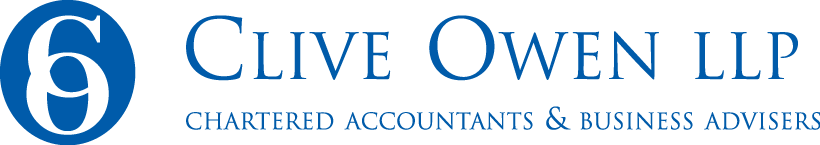